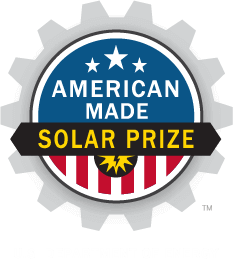 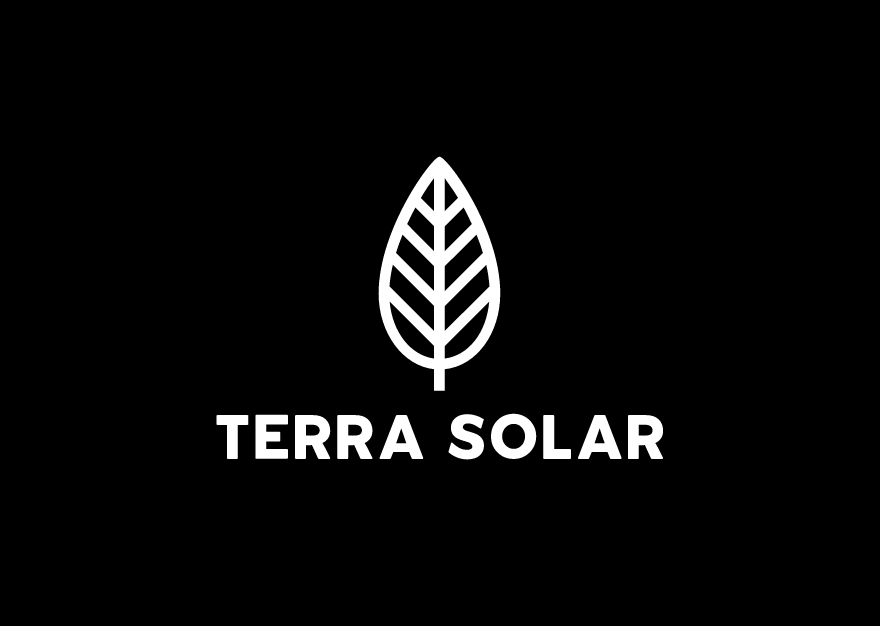 Simple-Assembly Solar Kit:Bringing Solar where you want it
Selling Points:
Simple, rapid installation
Eliminates common rooftop solar problems including shade, pitch, orientation, age of roof, customer climbing on roof, and undesirable holes on roof
Transferrable to new locations: provides users a product that allows them to bring their solar investment to their next location, reducing fear of commitment to one location
Assembly can be completed by average DIY users with an electrician only required for final connections to the grid, reducing high installation costs
Provides “energy islanding” with solar + storage capabilities; increases communities’ energy resilience
Increases the accessibility of solar energy to many prime, currently untapped sunny locations that were previously limited by traditional rooftop solar capabilities
 
Market Opportunities: 
There are very few simple-assembly solar options on the market. We will be able to target:
Rural and residential directed-use applications: small homes/cabins, outdoor lighting, mobile homes, RVs, well-water pumps, workshops/barns, EV charging
Solar installation companies
Home improvement & home goods stores (Home Depot, IKEA, Lowes, Walmart, etc.)
Contractors/developers seeking to install clean energy for building projects
Commercial and civic locations: provides clean energy, shade for pedestrians and vehicles, promotes locations’ “green” image
Semi-permanent locations: disaster recovery sites, areas of new construction, military installations, festivals, etc.